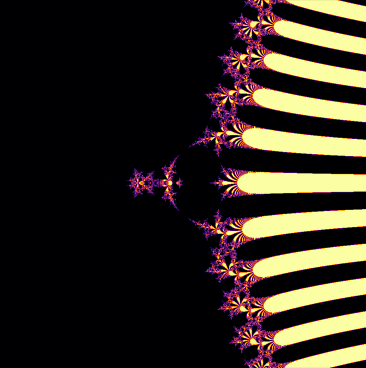 Power Tower fractals
Jason Kim
Methods
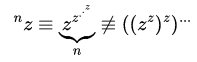 Dynamic Iteration of the Power Tower Fractal at
(0.86 <x< 0.9600000000000001,
-2.51 <y< -2.41)
Zooming into the Power Tower Fractal at 
(0.9100999000000001,  -2.4601)